B =  origine de barbentane                    Semaine n°18 du 29 avril au 3 mai 2024
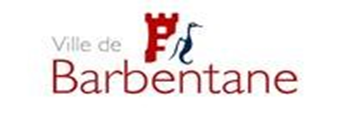 Menus de la crèche « Les Pequelets »
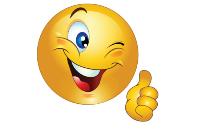 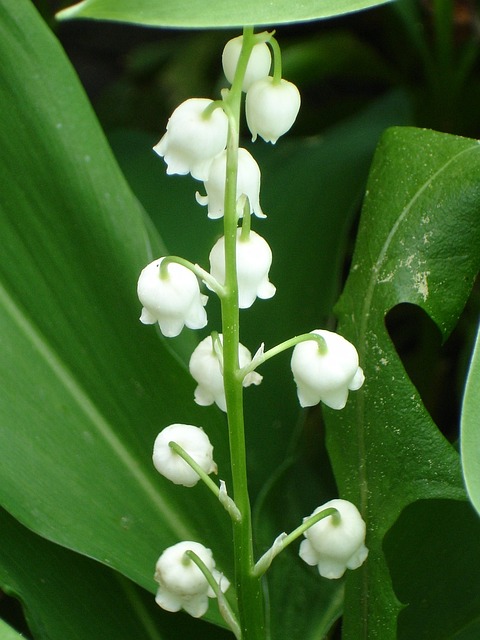 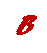 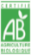 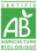 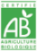 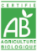 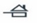 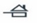 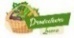 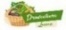 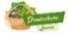 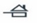 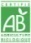 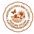 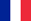 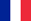 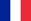 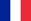 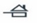 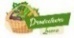 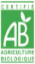 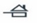 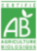 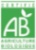 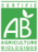 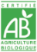 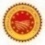 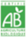 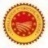 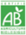 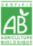 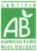 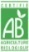 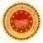 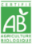 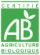 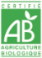 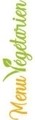 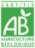 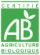 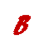 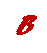 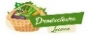 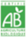 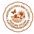 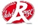 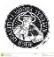 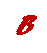 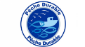 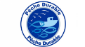 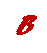 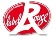 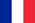 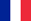 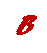 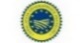 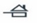